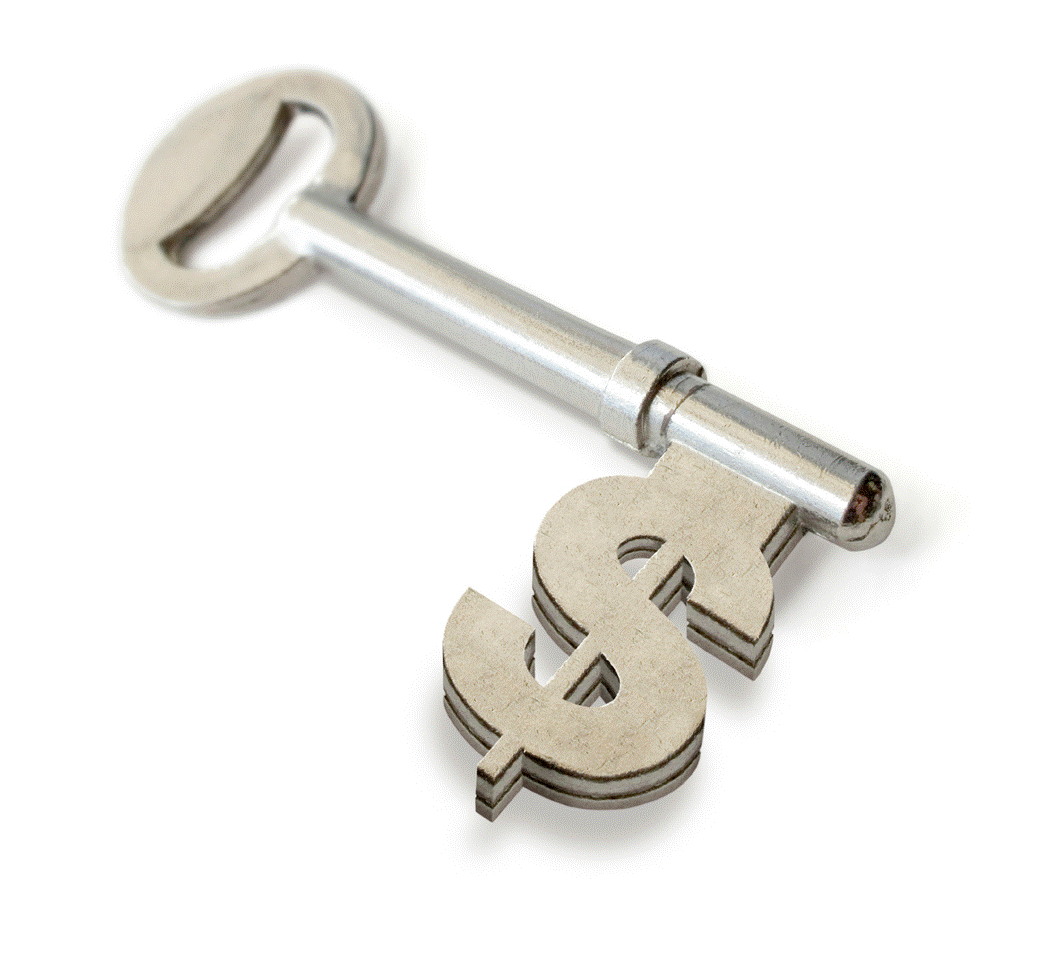 Private Equity
in 
Developing Countries
Present
By
小丸子                              小新
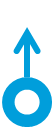 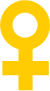 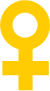 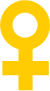 WHY
HOW
WHAT
1
of
WHY
Private Equity
Developing Countries
China&India
1
2
3
Loading
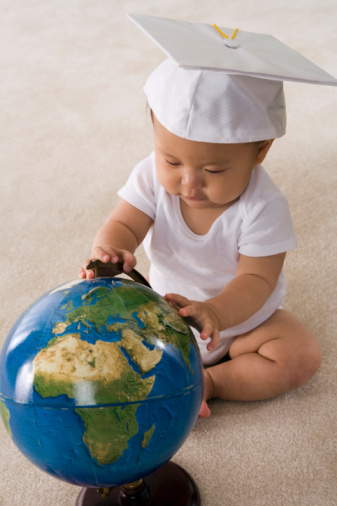 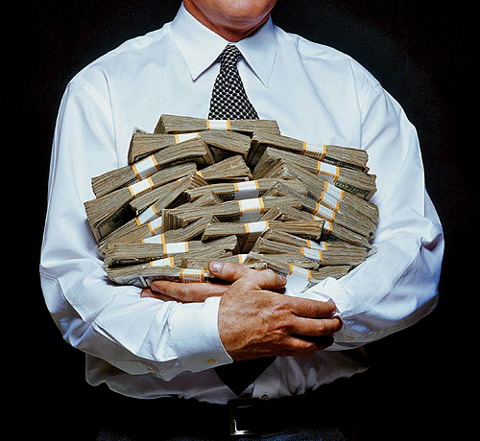 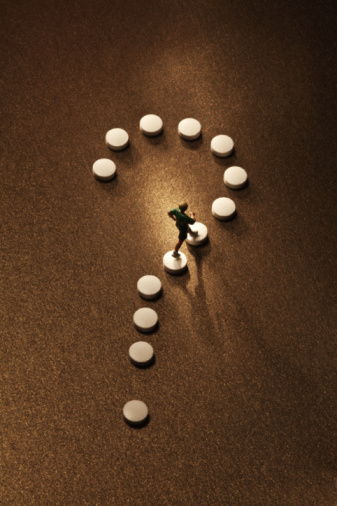 2
of
Why Private Equity
1
Attractive Return
Mitigate Risk
Business Uncertainty
Exhibit 1
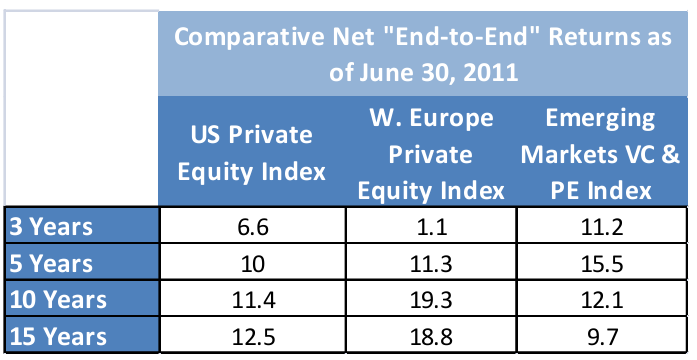 Hard-to-value Assets
Info Asymmetries
3
of
Why Developing Countries
2
Exhibit 2
Higher growth
Lower leverage
High rate of job creation 
Support for smaller company
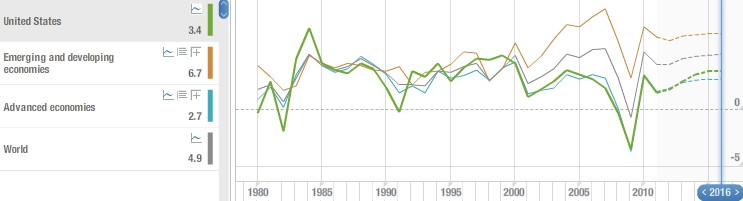 “
Economic growth remains the primary driver of increasing emerging market private equity commitments.  
Source: www.empea.net
”
4
Why Developing Countries
2
EU  
36% 
	  26% 

Asia/Oceania  
	  27%
15%
Exhibit 3
For 2010 & 2011, Asia/Oceania's share is higher than both the EU15 and the USA
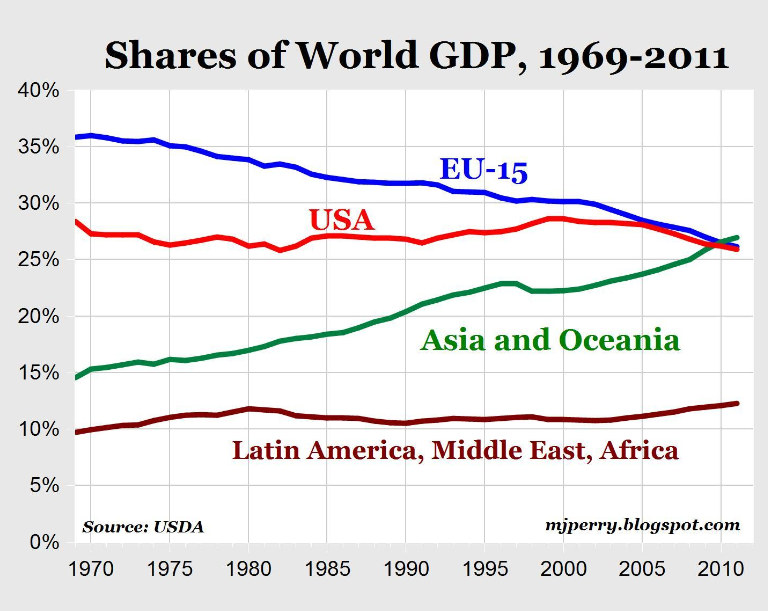 5
Why Developing Countries
2
Emerging markets increase
US one of countries that declined fastest
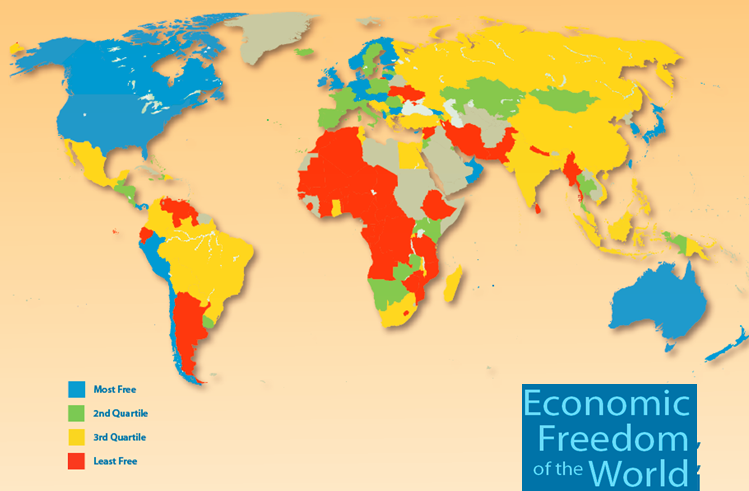 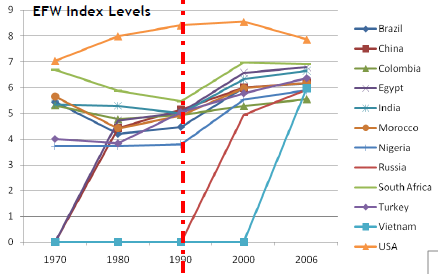 Exhibit 4 & 5
The index measures: size of gov, expenditures, taxes, enterprises, legal structure and security of property rights, access to sound money freedom to trade internationally regulation of credit, labor, and business
6
Why Developing Countries
2
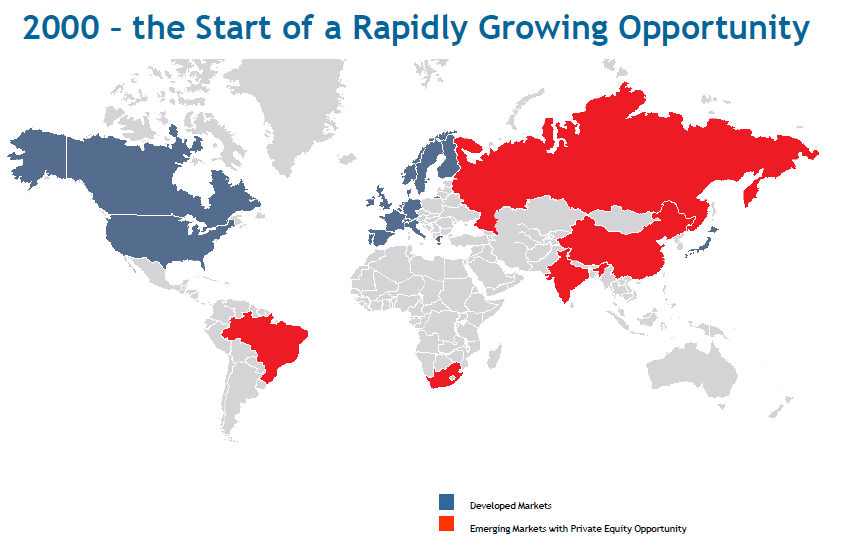 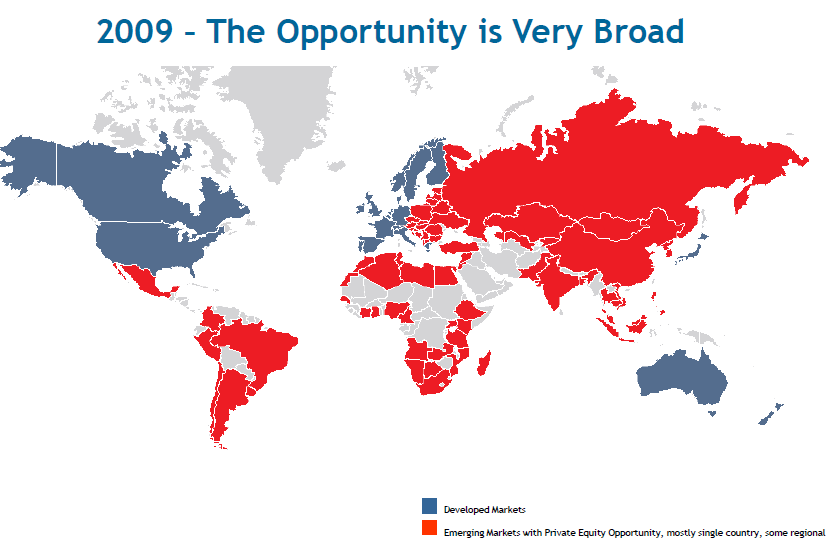 Exhibit 6 & 7
Both the Breadth and the Quality of the Emerging Market Private Equity Opportunity have Improved Since 2000.
7
Why Developing Countries
2
1989 Brady Plan
Restructure external debt
Boost economic health
Increase investor confidence
Attractiveness of Developing Countries
Tax Reform
Lower tax on capital gains
Relax Restriction of Foreign Investment
Encourage equity investment & stock market growth
Economic Progress
Economic Reform
Planned  Capitalist
Improve Accounting & Disclosure Standards
Lower investing costs
Diminish info asymmetries
8
of
Why China&India
3
Emerging Asian markets NO.1 attractive destinations for global investors




China No.1 investment target for 9 consecutive years
India No.2 investment target
Urban Migration
Rising Middle Class
Increasing Market Demand
10
Why China & India
3
11
HOW
Fundraising
Investing
Exiting
1
2
3
Loading
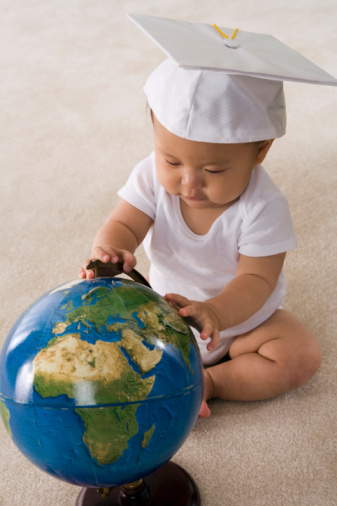 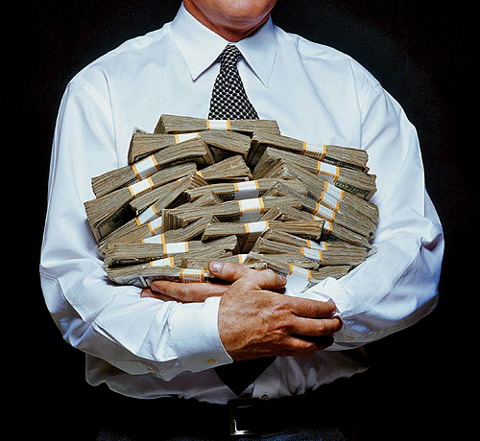 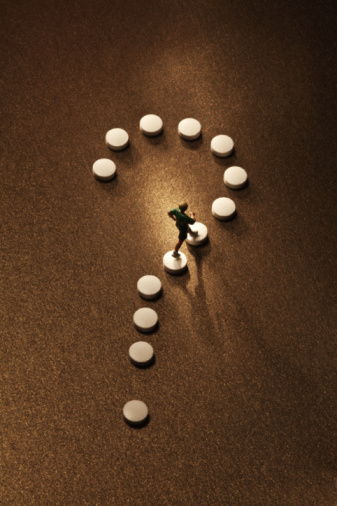 14
How Fundraising – Fund Structure
1
Limited liability partnership
	Under the old Partnership Law, only unlimited liability partnerships 	were permissible.
Legal person partners
	The amended Partnership Law allows both legal persons and 	individuals to invest in partnerships
19
How Fundraising – Capital Source
1
Institutional Investors
With the exception of investments targeted towards infrastructure, regulations don’t permit conventional sources of PE capital like insurance companies and pension funds in India to participate in PE.
Domestic PE firms are limited to raising fund from non-financial institutions.

Individual Investors
Domestic PE firms are limited to raising fund from affluent individual investors.
21
How Fundraising – Capital Source
1
New PE player in developing country
US foreign aid (eg., USAID), UN, World Bank, IIC, CDC
Gov. investment arm: EBRD, DEG, FMO, Norfund,
Quasi gov corp. (eg. OPIC)
Multilateral financial institutions (eg.IFC)
2 fold role
Invest  in Funds as direct grant/LT loan
Provide guarantee
22
How Fundraising – Capital Source
1
Why Local Based Fund 
language
local networks
experience at top US-based institution
“
For any of the large private-equity firms in the West to be a real player in China, you probably should have a RMB-dominated fund.
”
-- David Rubenstein
24
How Investing: Types of Investment
2
27
How Investing: Types of Investment
2
Privatizations
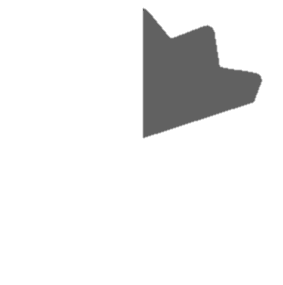 Improve the productivity of SOE (<< private firms)
Access investment capital  &Improve service delivery
Reduce the fiscal burden of loss-making firms
29
How Investing: Types of Investment
2
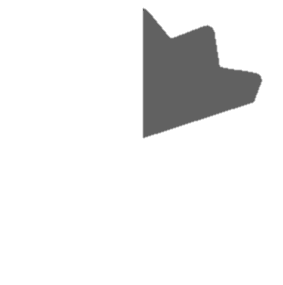 Privatizations-- Developing Countries
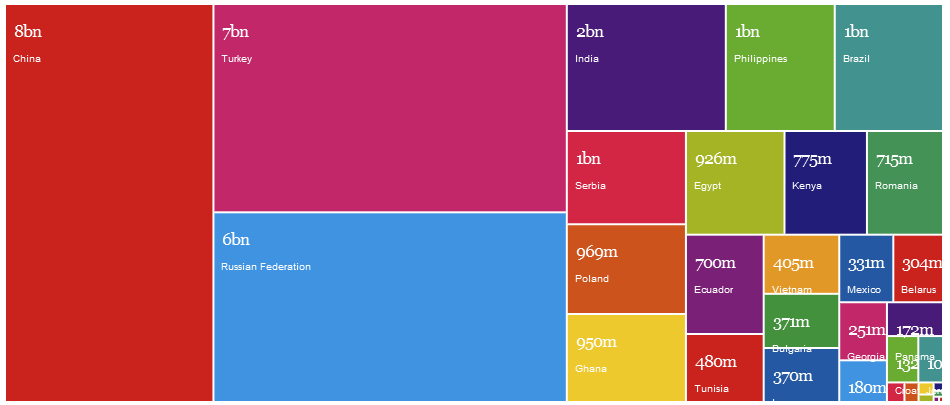 Exhibit 13
Privatization in developing countries.
30
How Investing: Types of Investment
2
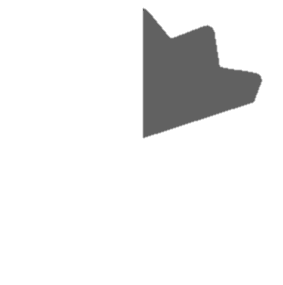 Privatizations -- Post-Crisis Development
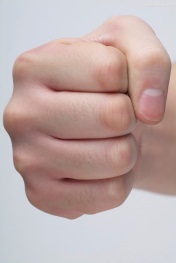 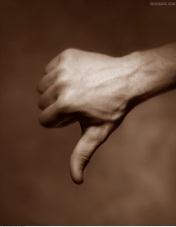 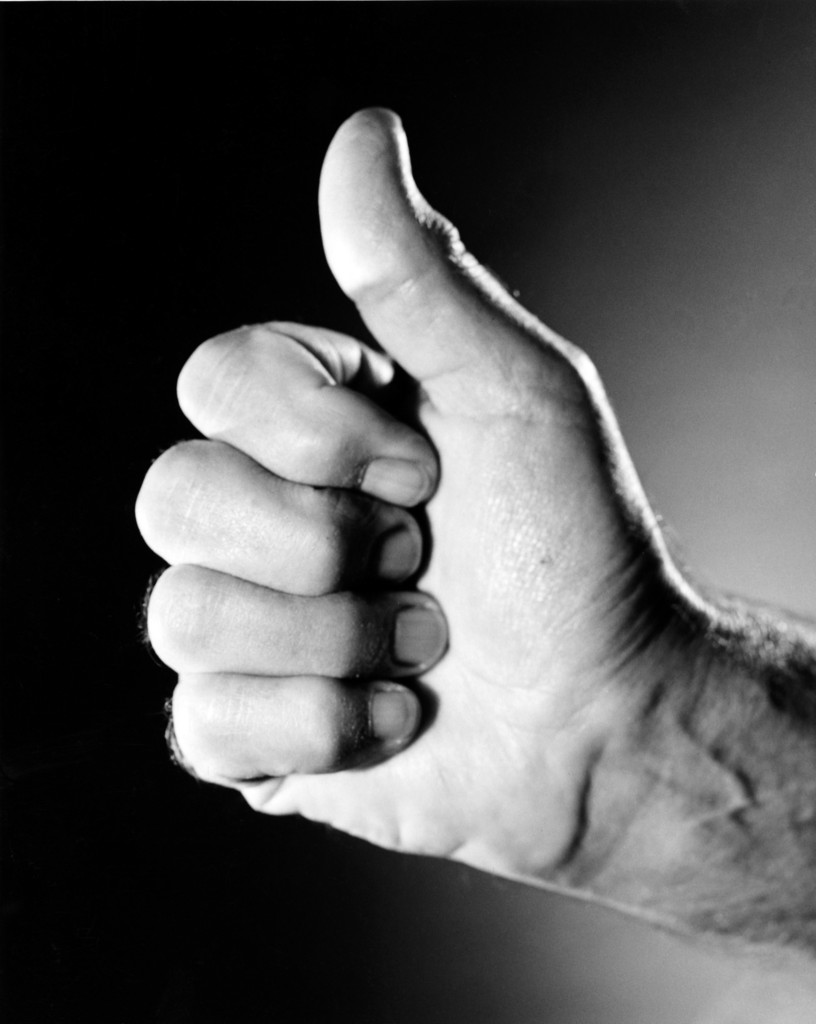 33
How Investing: Types of Investment
2
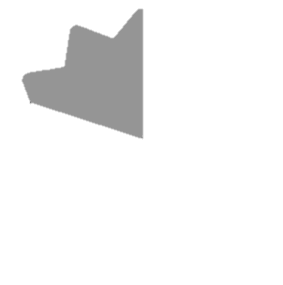 Infrastructure Funds : Macro Needs
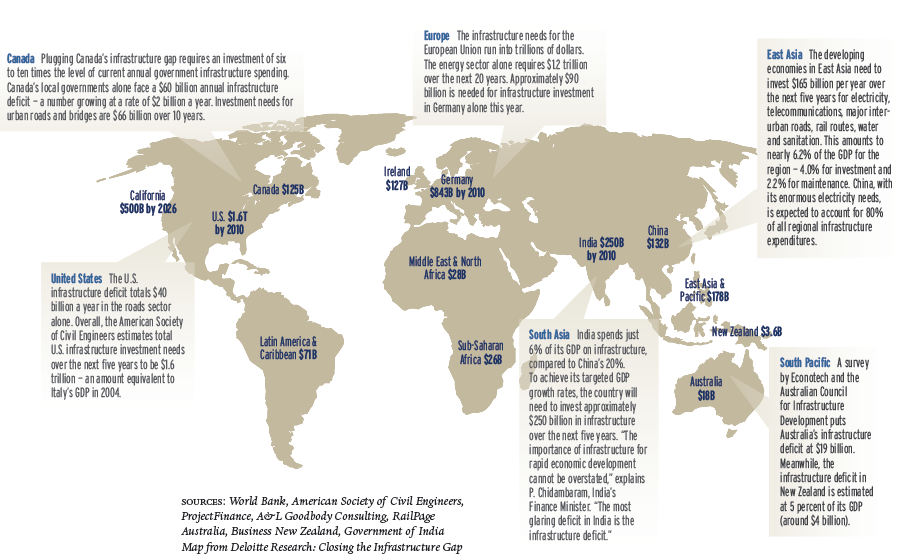 Exhibit 16
Macro needs of infrastructure funds.
42
How Exiting
3
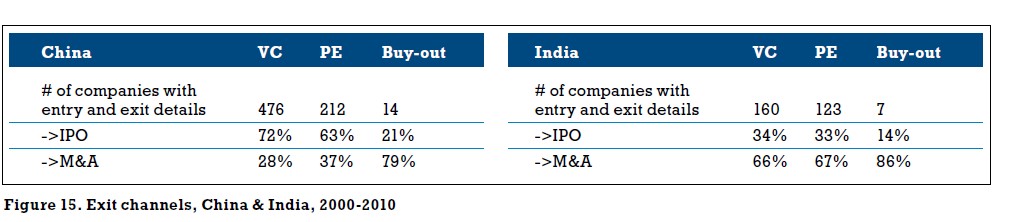 Exhibit 17
Exit channels in China and India, 2000-2010
46
WHAT
Opportunities

Challenges
1
2
3
Loading
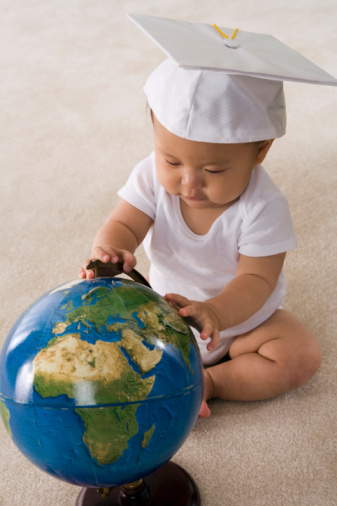 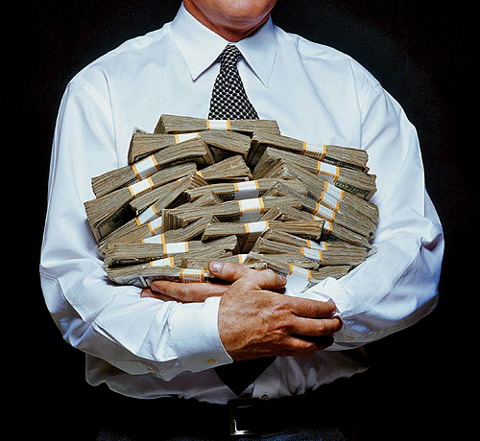 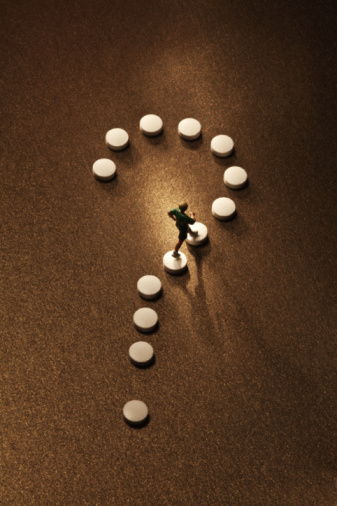 52
What Opportunities
1
China
India
Clean tech, e.g.: renewable resources, recycling and pollution-control equipment. 

Conversations around water coolers are not about whether investments will earn returns, said Jolly, but rather about how large the returns will be.
A booming market

The Internet sector (esp. popular TMT and e-commerce)
54
Thank
You
Thank
You
58
Appendix
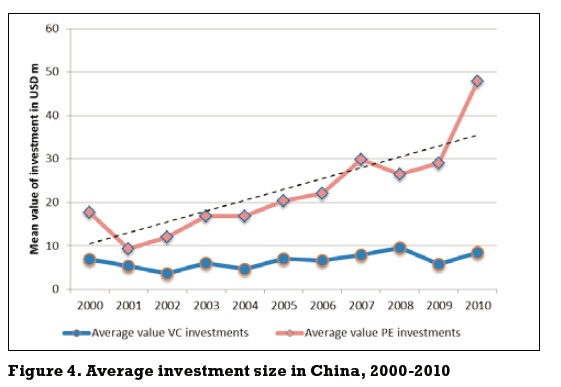 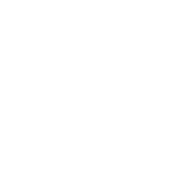 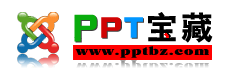 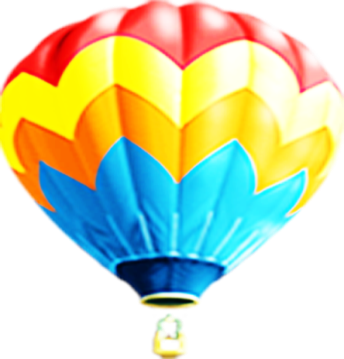 PPT宝藏致力于优秀的ppt分享
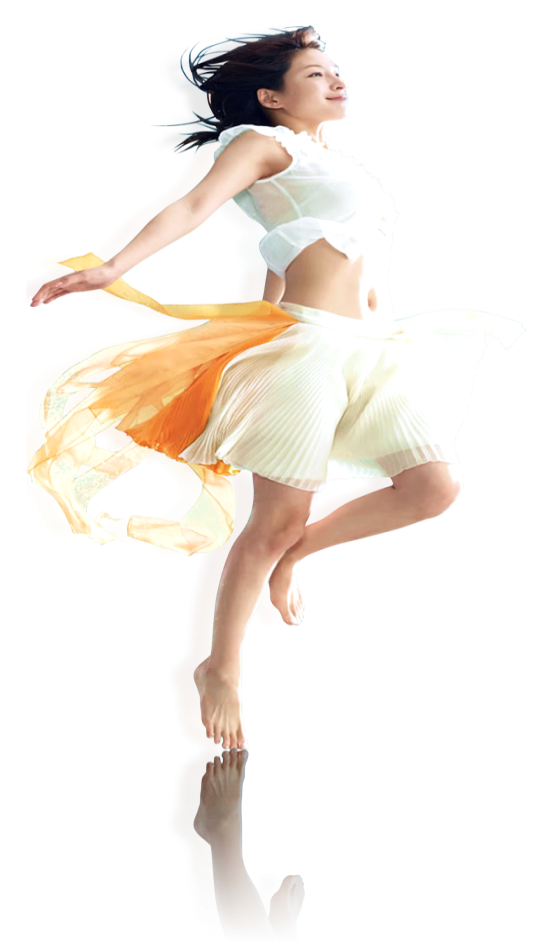 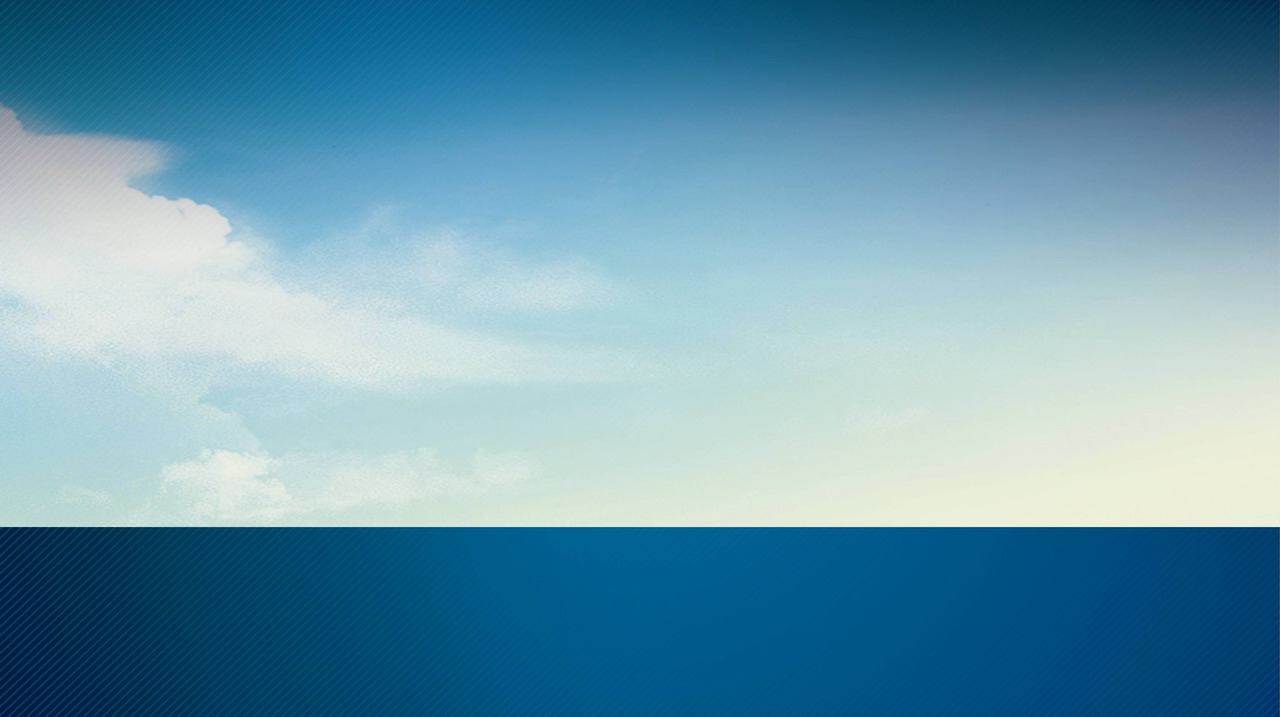 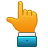 PPT模板下载 http://www.pptbz.com/

PPT素材下载  http://www.pptbz.com/pptshucai/

PPT背景图片 http://www.pptbz.com/pptpic/

PPT课件下载 http://www.pptbz.com/kejian/
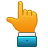 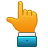 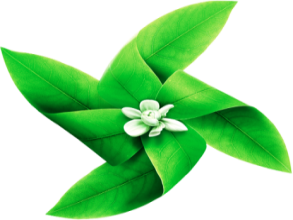 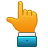 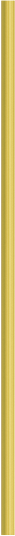 更多精美ppt下载请点击：ppt宝藏_www.pptbz.com
27